Evaluating Practices Workshop Series
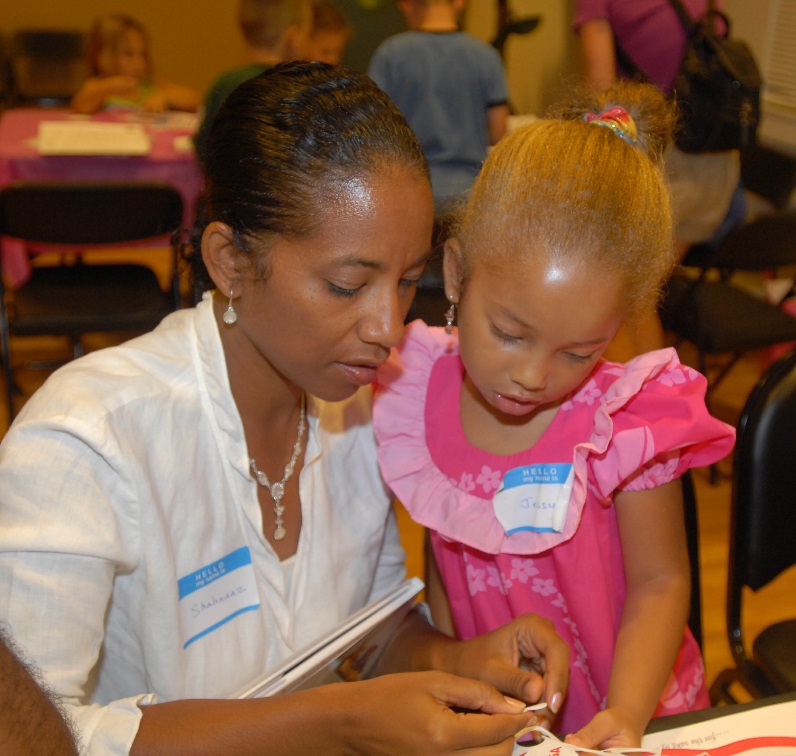 Session 2: How are we measuring?
February 15, 2018
[Speaker Notes: Session 2: What are we measuring and why? Delving into measurement strategies and tools for evaluating practice change and practice fidelity]
Intended Outcomes of this Session
Participants will
Improve understanding of characteristics of high-quality measurement of practice change and fidelity.
Identify strengths and challenges of current approach to measuring practice change and fidelity
Identify clear strategies for improving their evaluation plan that will enable them to collect high-quality data for evaluating practice change and fidelity.
2
Agenda
Ground Rules
Summary of Pre-work
Presentation – High-quality measurement of practice change and fidelity
Small Group Work –  
Examples and discussion of measurement approaches and tools
State identification of improvements/changes needed
Wrap-Up & Plan for Session 3
3
Ground Rules
Share openly (we are not recording)
What is shared in the room, stays in the room
Listen actively
Ask one another questions
Participate to the fullest of your ability
Participate in all 3 sessions
Come prepared – complete pre-work
Let us know your needs
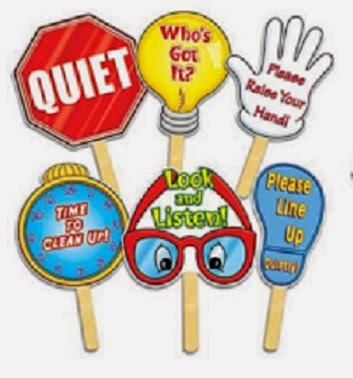 4
Poll—Review from Session 1
Which of the following is an outcome for evaluating practices for change or fidelity?
Practitioners reported feeling more prepared to implement the practice in March than they did in September.
Practitioners implemented the practice with greater frequency 6 months after training compared to before training.
In 2017, 80% of early interventionists successfully completed training on the practice, compared to 65% in 2016.
All of the above.
None of the above.
5
[Speaker Notes: According to our definitions, the correct answer is #2. Reminder from session 1: Practices are behaviors and actions of practitioners, not awareness, knowledge, confidence, or self-efficacy. Answer 1 is about teacher feelings, self efficacy about implementing the practices--These are important to measure, but they are not the practices being implemented. They are important precursors that set the stage for change in practitioner behavior.]
Themes from Session 1 Breakout Sessions
Distinction between practice change and practice fidelity
Practice change/fidelity as a measure of behavior (and not knowledge)
One measurement tool can capture both practice change and practice fidelity
Unit of analysis can be at various levels (elements within practices, practitioners, programs).  All are feasible, but must be consistent in evaluation plan with the unit selected.
Re-assessing for alignment throughout the evaluation plan
6
[Speaker Notes: We reviewed the notes from the Session 1 breakout sessions. Some themes emerged.]
Summary of Pre-work
Most are using multiple methods to collect data on implementation of practices
Some have not yet identified a tool, others are in the process of changing tools
Of those with an identified tool:
Most often report the tool is aligned with the EBP and practical
Less often report it is reliable, capable of providing useful data to practitioners, and used at sufficient frequency
7
[Speaker Notes: Here are some themes from the pre-work that states completed for this session.]
Defining and Operationalizing Evidence-based Practices
Practices that are not clearly defined and operationalized are not measureable
A Practice Profile as a way to define and articulate acceptable and non acceptable practices (National Implementation Research Network)
A Practice Profile is not a measurement tool but can be used as a starting place to develop or identify a tool for assessing practice change and fidelity
8
[Speaker Notes: If your practices are not clearly defined, you might consider using a practice profile planning tool (NIRN). You can then develop a measurement tool from the practice profile that applies a metric, similar to the example in the pre-work. 
Links to practice profile and other related materials are in the pre-work.]
The Importance of High-Quality Measures
The higher the quality of the measure, the more useful and actionable the data are.

The key is to ensure you get the most meaningful, accurate, and reliable information possible.
9
[Speaker Notes: The goal of this workshop series is to help everyone move toward higher quality measurement of practice change and fidelity, wherever you are, so that information obtained is valuable and worth the investment.]
Characteristics of High-Quality Measurement
The tool is:
Aligned to the selected evidence-based practices
Valid – accurately measures the essential functions of the practice
Reliable – produces consistent information across users, settings, activities, and time points
Practical – can be used with the staff and resources available
10
[Speaker Notes: We hope this discussion will help you look critically at the measures you already have or help you develop or select a new tool. 
States that have adopted packaged intervention or model: use the tools associated with model. We do not recommend modifying tools that come with a packaged model—work with developer. 

The 3 most important characteristics of high quality measurement: 
The tool is
Aligned to evidence-based practices that your state has selected that you believe will lead to the targeted child/family outcomes and appropriate for population whose outcomes you are trying to improve.
Valid. Another way to think about validity is to think about accuracy. We talked earlier about the importance of operationalizing practices. Part of operationalizing practices is articulating those functions of the practice that are essential for reaching targeted child/family outcomes. If you have clearly specified essential functions, then it should be straightforward for you to look at the measures to make sure they are capturing those functions. This is a way to determine face validity—which means that the measures look accurate, based on professional judgment. Another kind of validity comes from statistical tests. When selecting an existing tool, you will want to see if the developer has validity statistics to help you understand the quality of the tool.
Reliable—you want to tool to provide consistent information across users, settings, time points. Reliability comes partly from the items from the tool—Clarity of items helps with reliability, but also other factors such as training on the tool can help improve reliability.
Practical. There is a delicate balance between having a practical tool and one that has the first 3 characteristics of quality. A tool may be practical, but if it is not aligned to your practices, it is not going to produce meaningful information.]
Characteristics of High-Quality Measurement
The tool:
Can produce a meaningful fidelity threshold score that indicates whether practitioners have reached a level of implementation that is sufficient for achieving targeted child or family outcomes.
Provides useful information to practitioners to identify areas of strength and areas for improvement to move toward, reach, and maintain fidelity.
11
[Speaker Notes: The purpose of a fidelity threshold is to distinguish between practitioners who are implementing the practices at a level sufficient for reaching targeted outcomes from those practitioners who are not. 
Without a threshold, you cannot answer the question, “Are practitioners implementing the practices with fidelity?”
Having a threshold also helps you determine who still needs coaching and support to improve practice, and who needs less support.
Sometimes fidelity tools have a stated fidelity threshold score, established by developer. If so, use that threshold. But some do not. If you are using a tool from a packaged model and it doesn’t have an established threshold score, work with the model developer to get one. 
Otherwise, you can establish a threshold.
A threshold score is often a summary score based on multiple items on a tool such as an observation form. The most important thing to consider is that the threshold be meaningful—that it distinguishes between levels of implementation that are or are not sufficient for reaching targeted outcomes.
A good way to establish a threshold is to have experts in your state (e.g., those who understand the practices and have experience supporting practitioners in their implementation) work with the tool to find a threshold that they believe will be meaningful. 
Feedback to practitioners. There are several purposes for evaluating practice change and fidelity. 1) evaluate statewide/program 2) provide formative feedback to practitioners. There is no reason why you wouldn’t do this with the same tool.]
Characteristics of High-Quality Measurement
Other considerations to improve quality:
Timing/frequency. The tool is used at sufficient frequency to measure incremental improvement (practice change) and the maintenance of fidelity over time. 
Training. Clear instructions and training are provided to improve data quality.
Purpose of data collection is clear--Practitioners and data collectors understand how data will be used to improve implementation.
12
[Speaker Notes: The timing/frequency may depend on the tool. Measurement should be at sufficient frequency to measure incremental change. Regular measurement will help you identify practitioners who are struggling with the practices and need more support. This is especially important when practitioners are starting to implement the practices. Measurement frequency may change as practitioners begin to reach fidelity, but you also want to make sure practitioners are maintaining fidelity over time.
Training can help you improve reliability.
Clear message. Practitioners need to be aware of the purpose of the data collection—increases motivation and commitment to high quality data.]
Poll—Data Collection Methods
Which of the following could be a method for collecting data on the implementation of family engagement practices?
Through a survey, ask practitioners to indicate how often they implement the practices.
Have supervisors ask practitioners how often they implemented the practices in the prior week.
Have fellow practitioners (peers) use an observation form while observing practitioners interacting with families.
Ask practitioners to describe their interactions with families in a journal.
All of the above
13
[Speaker Notes: Correct answer: 5. All of the above methods could be used, although not all are equally valuable or appropriate for all aspects of fidelity/practice change]
Data Collection Methods
Observation by someone else (e.g., coach, supervisor, peer)
Practitioner self report
Self assessment/survey
Interview
Journal/log
Review of documents
Case notes
Contact reports
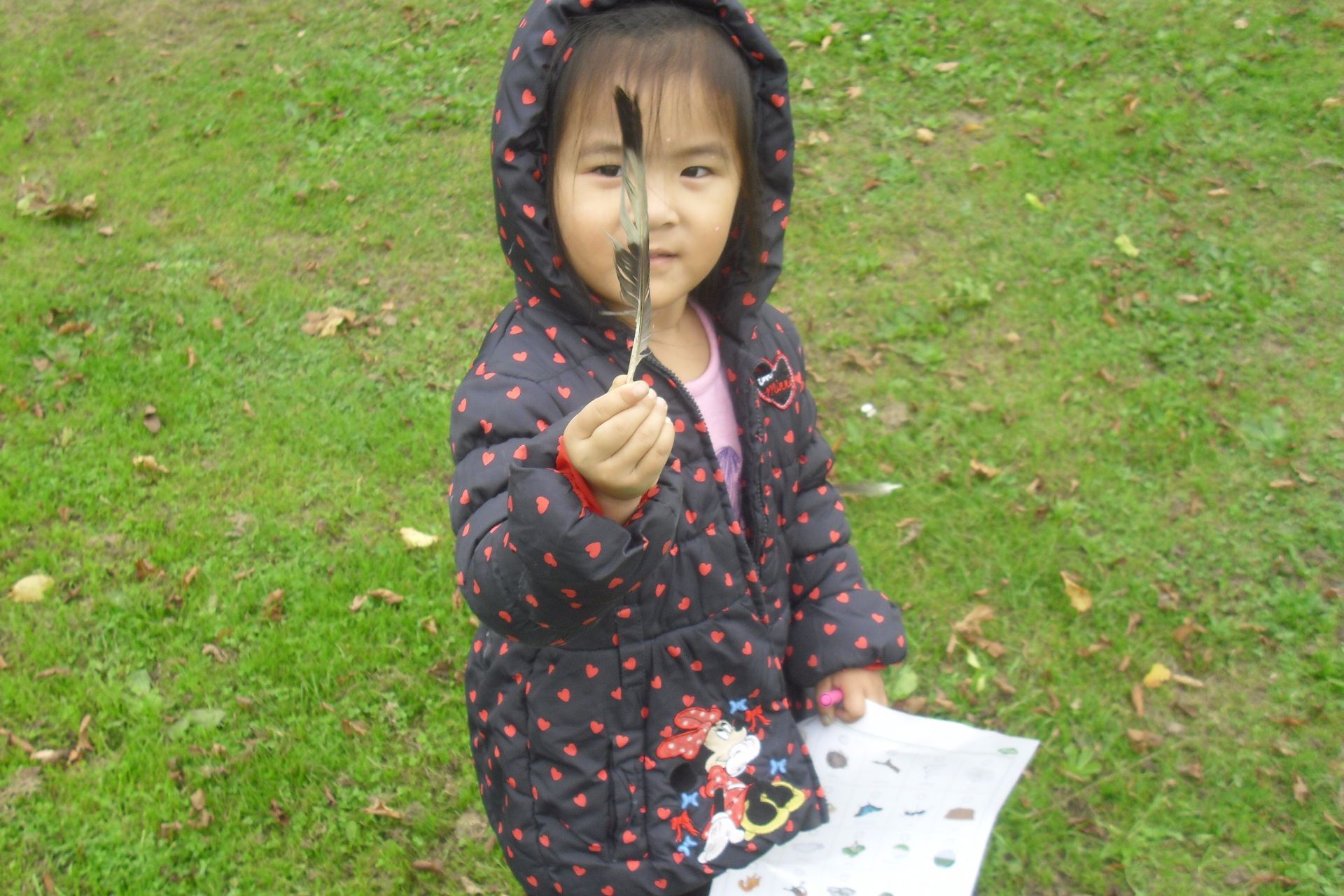 14
[Speaker Notes: Advantages of observation: it provides more objective data than self report, it’s a measure of actual practice. Disadvantages are that they can be time consuming and costly. Advantages of practitioner self-report: easy, low cost to collect data, helps practitioners reflect, helps practitioners understand what is expected. A major disadvantage of practitioner self report is that practitioners may be biased in their assessment of their own practice. Document reviews can be used if there are existing documents that provide evidence of practitioner behaviors related to the practices.]
Choosing a Data Collection Approach
Multiple methods can be used (e.g., combination of observation, self assessment)
Use consistent tools/instruments statewide, if possible
Start with existing tools (e.g., fidelity tools associated with a model, or DEC Recommended Practices)
15
[Speaker Notes: Why use multiple methods to evaluate a particular practice? Each method has advantages and disadvantages. Use multiple methods to benefit from the advantages of different methods.
Consistent tools: If there are multiple models or evidence-based practices being used (e.g., due to local choice), all those using a particular model/practice should use the same measure of practice.
If you are looking to improve, develop, or select a tool, start with tools that already exist. See a separate handout on a list of existing tools. These may be a good starting place.]
How to Make it Practical?
Leverage existing processes and structures (e.g., supervisors, coaches)
Prioritize the practices to be evaluated—it may not be practical to evaluate all practices
Start small—select a subgroup of practitioners and/or programs for more intensive measures (e.g., observations)
16
[Speaker Notes: Especially when you are considering more intensive measures such as observations, consider these points for making data collection practical.]
Key Take-Away Points
Alignment, alignment, alignment
High-quality measurement = meaningful, useful data
Independent observation yields more objective information than practitioners’ self report
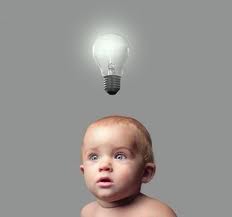 17
Small Breakout Group Work
Introductions
State Sharing:
Characteristic of high-quality measurement – which ones are challenging? Where might you improve (what is feasible, what is your highest priority for improvement?)
Identify whether changes to evaluation plan are needed 
Share what supports are needed in making these changes
Takeaways
Wrap Up
18
Characteristics of High-Quality Measurement
Aligned to the selected evidence-based practices
Valid--accurately measures the essential functions 
Reliable--produces consistent information
Practical--can be used with the staff and resources available
Can produce a meaningful fidelity threshold score 
Provides useful information to practitioners
Timing/frequency--sufficient frequency
Training. Clear instructions and training are provided
Purpose of data collection is clear
19
Evaluation Plan Worksheet Handout
20
[Speaker Notes: The worksheet provided may be helpful to use as you think through your evaluation plan and any changes that are needed throughout the workshops. For this workshop, you can fill in the outcome, evaluation question, and performance indicator. In sessions 2 and 3 you can think through the other components.]
State Sharing Re: Evaluation Plan Improvements
What do you need to add or modify in your evaluation plan to effectively evaluate practice change and practice fidelity
What supports do you need in making these changes to your evaluation plan?
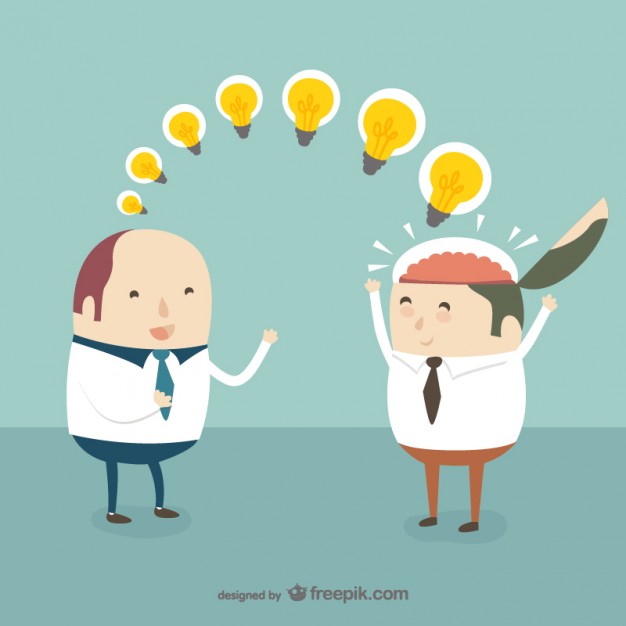 21
Your Takeaways
What struck you today?

What did this get you thinking about?
22
Formative Evaluation
What worked well?
What could be improved for next time?
23
Wrap-Up
Session 3: March 1 from 3:30-5pm Eastern
What do we do with all this data? Pulling everything together and preparing for data analysis and use
Pre-work –will be sent out next week
Analyzing data for practice change and fidelity
Aggregating and reporting data on practice change and fidelity
Materials from sessions are posted on DaSy website: http://dasycenter.org/state-systemic-improvement-plan-resources/evaluation-of-implementation-of-ebp/
24
Additional TA Support
To request follow-up support or individualized TA
Talk to your breakout group leader(s) for this workshop series
Contact Betsy Davies-Mercier:
Elizabeth.mercier@sri.com 
Contact your current TA provider
25
[Speaker Notes: We encourage states to seek additional support.]
Thank you
See you in 2 weeks!

The contents of this presentation were developed under grants from the U.S. Department of Education, # H373Z120002, #H326P120002, H326R140006, and H373Y130002. However, those contents do not necessarily represent the policy of the U.S. Department of Education, and you should not assume endorsement by the Federal Government. Project Officers: Meredith Miceli, Richelle Davis, Julia Martin Eile, Perry Williams, and Shedeh Hajghassemali.
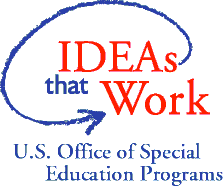 26